International Research Collaborations
JOINT SUPERVISION PROGRAMS
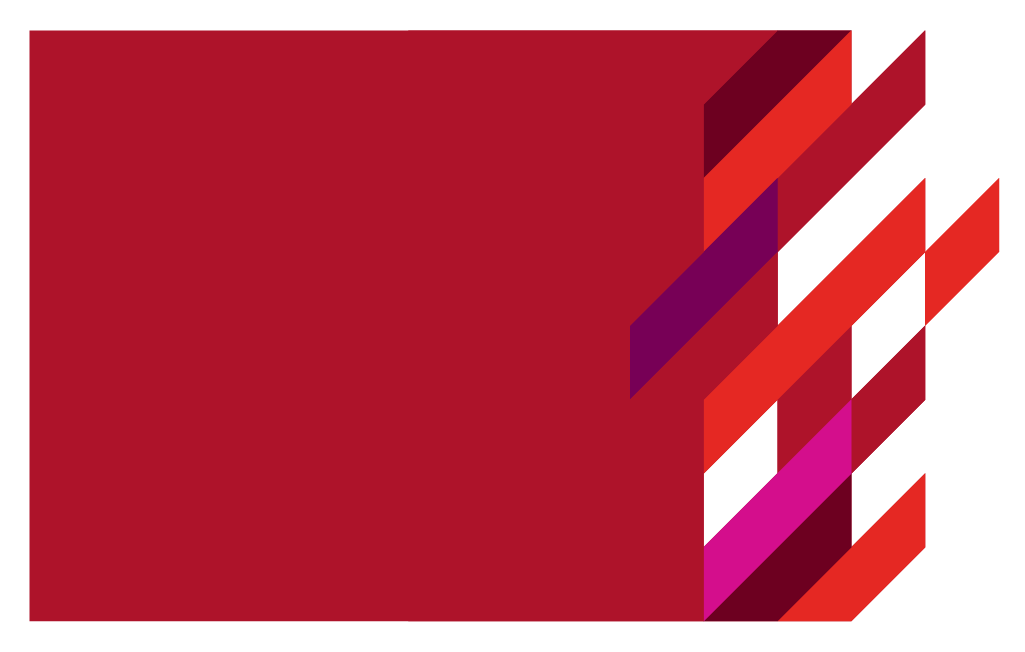 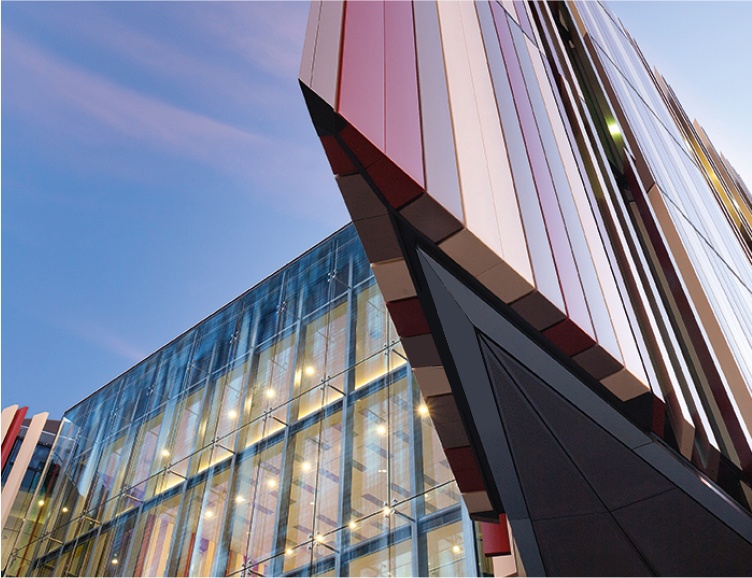 World-Leading ResearchWorld-Changing Impact
Key objective 2:
Prepare world-ready higher degree research candidates
Cotutelle & Joint PhD
FACT & FIGURES
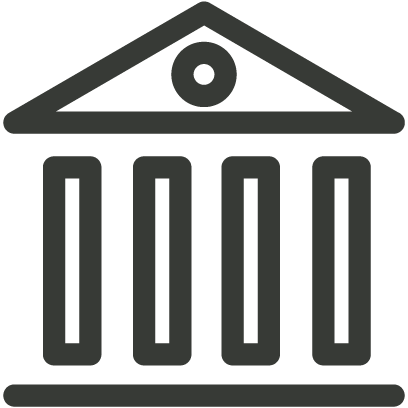 JOINT ENROLMENT AT TWO 
OR MORE UNIVERSITIES
89 COTUTELLE/JOINT PHD 
CANDIDATES CURRENTLY 
ENROLLED
225 COTUTELLE/JOINT 
PHD CANDIDATES SINCE THE 
PROGRAMS INCEPTION
SCIENCE AND ENGINEERING 
HAVE THE MOST CANDIDATES
JOINT SUPERVISION PROGRAMS 
ARE PART OF OUR STRATEGIC
RESEARCH FRAMEWORK FROM  
2015 - 2024
PARTNER UNIVERSITIES IN
OVER 30 COUNTRIES – LED
BY EUROPE AND CHINA
HIGHER DEGREE RESEARCH OFFICE
3
Cotutelle and Joint PhDby countries and regions
4
Cotutelle & Joint PhD
FACT & FIGURES
Arts
50 student (22.22%)
Business and Economics
20 students (8.89%)
Science and Engineering
100 Students (44.45%)
Medicine and Health
1 student (0.45%)
Human Sciences
54 students (24%)
HIGHER DEGREE RESEARCH OFFICE
5
Why do we do it?
Establishing deep and continuing relationships
HIGHER DEGREE RESEARCH OFFICE
6
Program Management Systems
Cotutelle & Joint PhD
Joint Supervision
Candidate Management
HIGHER DEGREE RESEARCH OFFICE
8
Cotutelle & Joint PhD
What’s the difference?
HIGHER DEGREE RESEARCH OFFICE
10
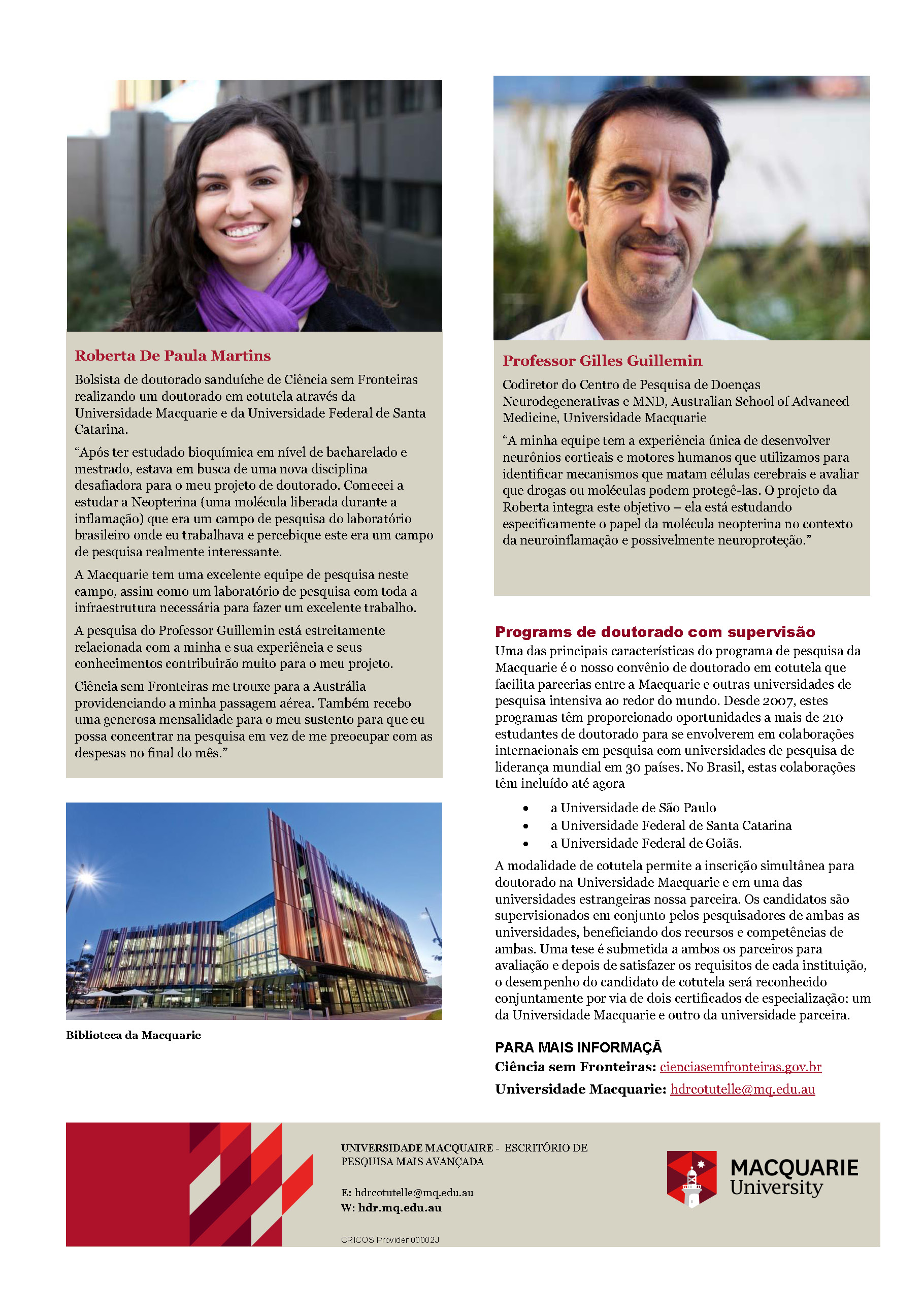 11
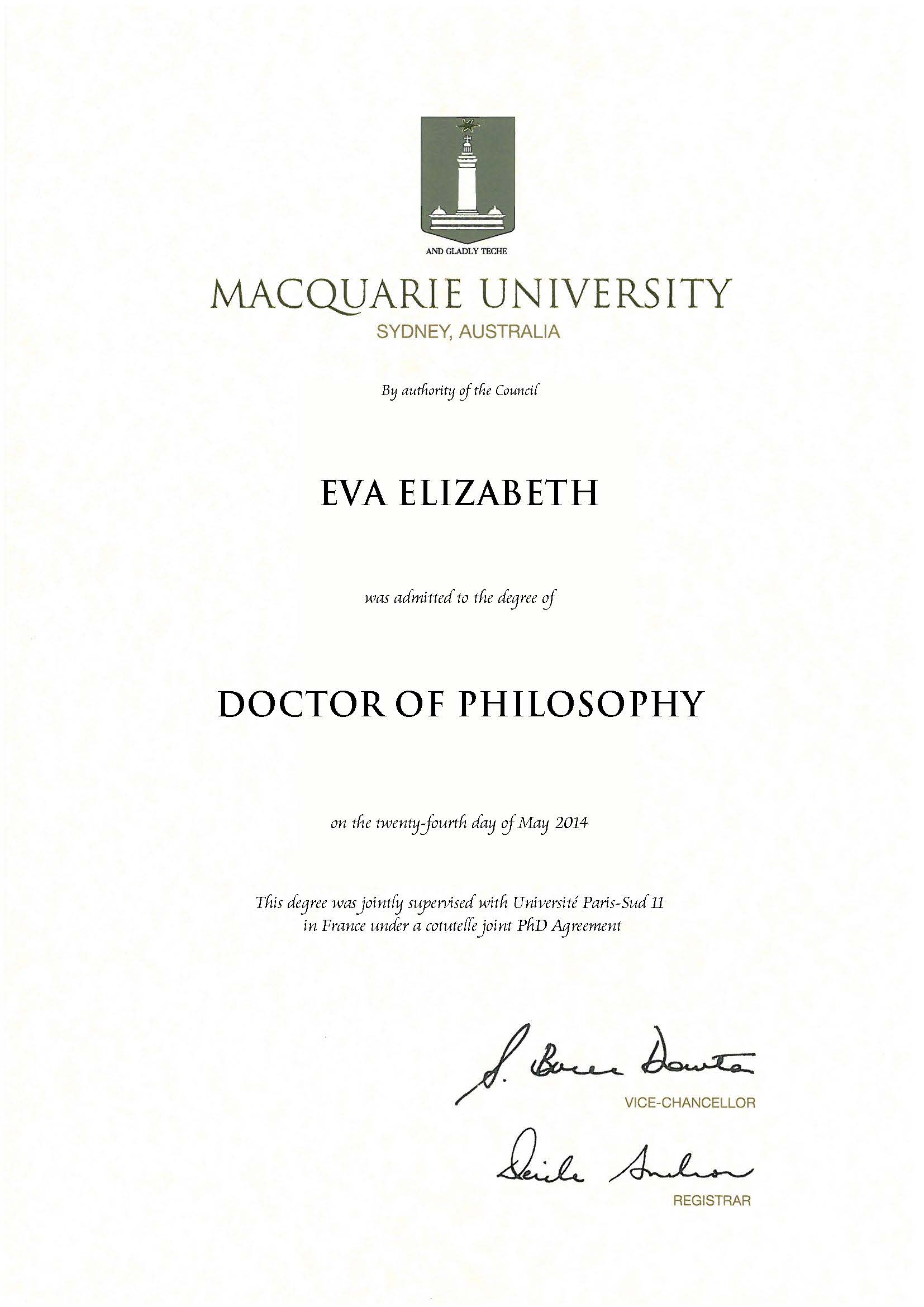 Example of Cotutelle Testamur
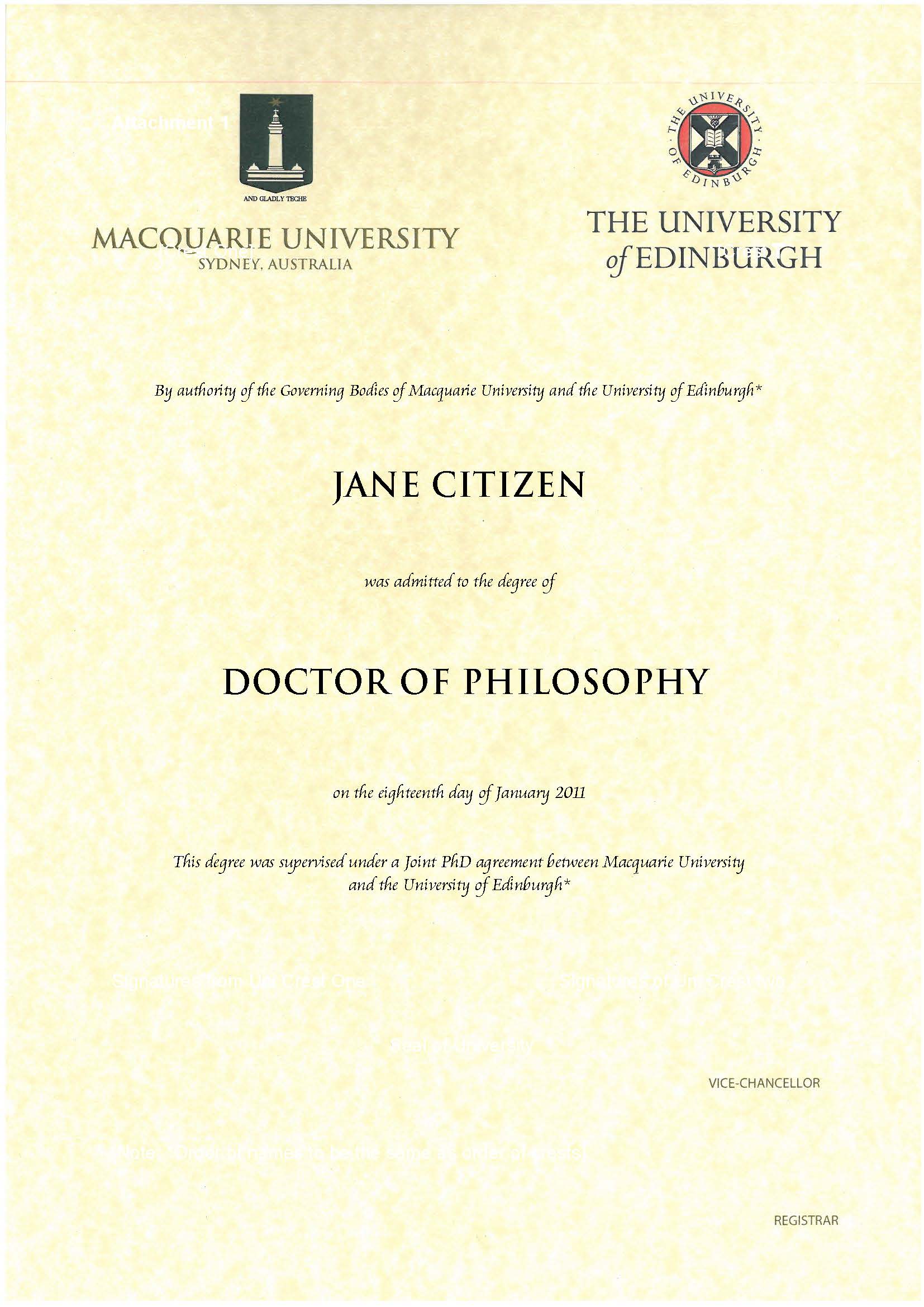 Example of Joint PhD Testamur
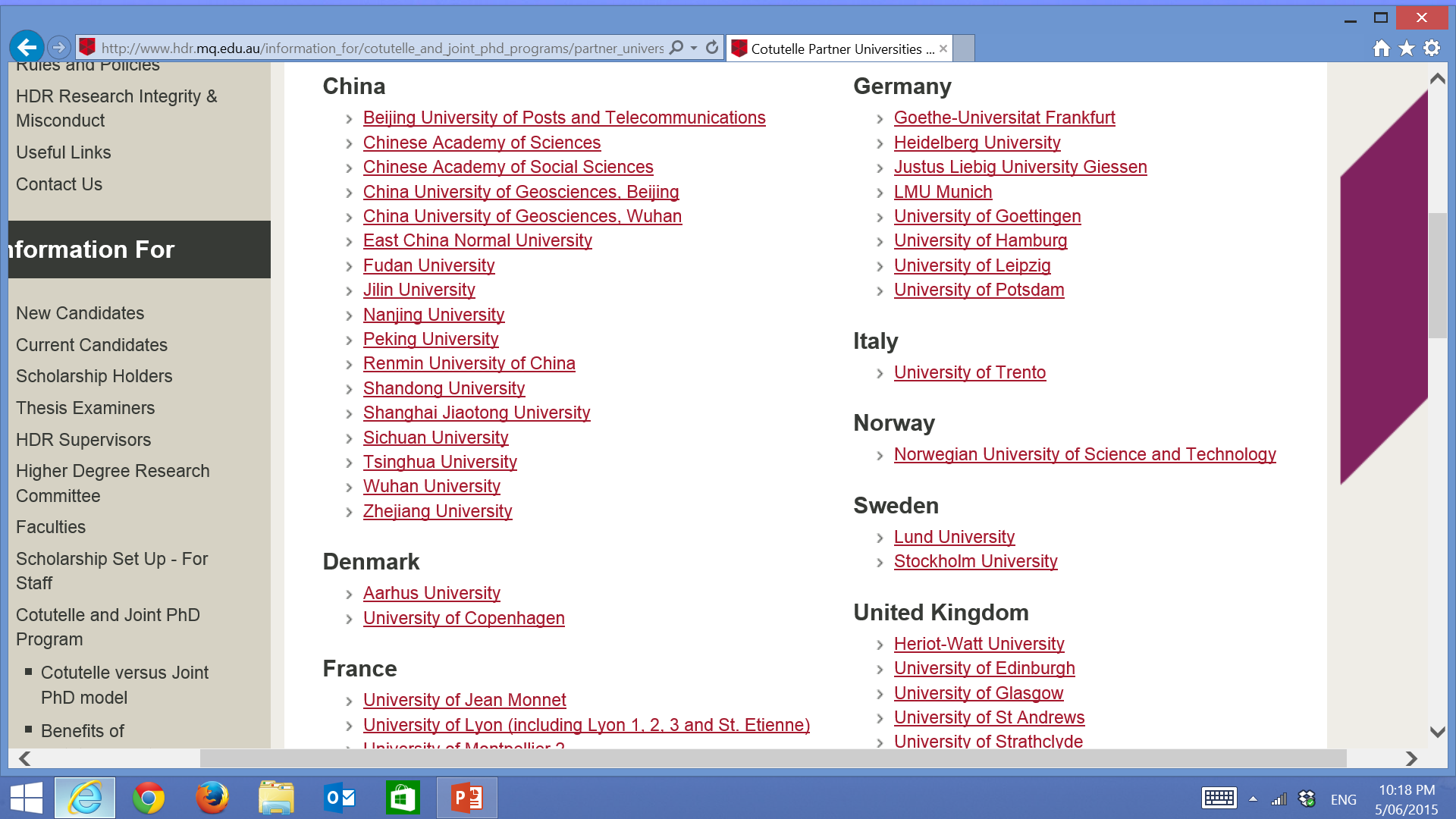 OFFICE  I  FACULTY  I  DEPARTMENT
14
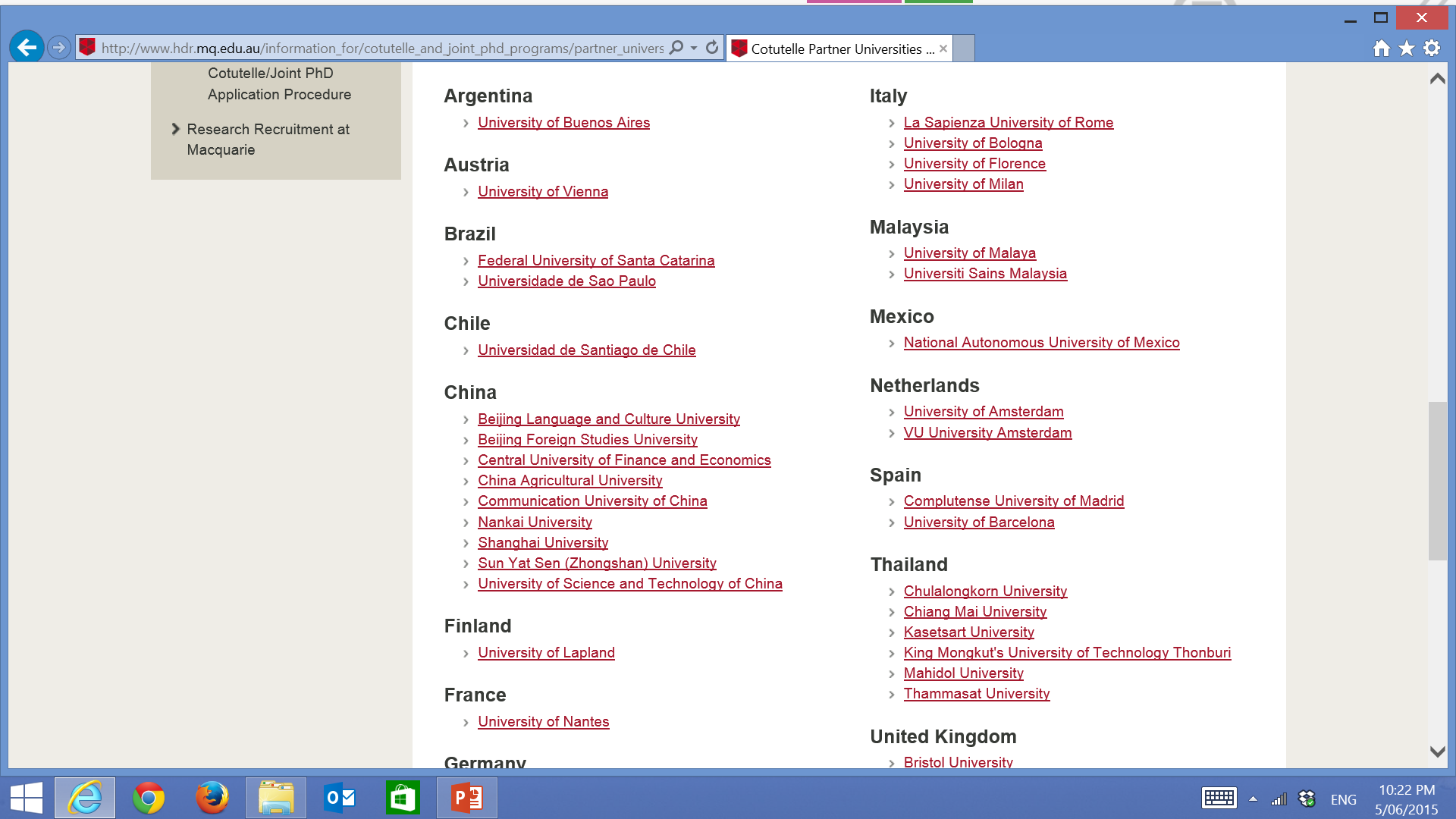 OFFICE  I  FACULTY  I  DEPARTMENT
15
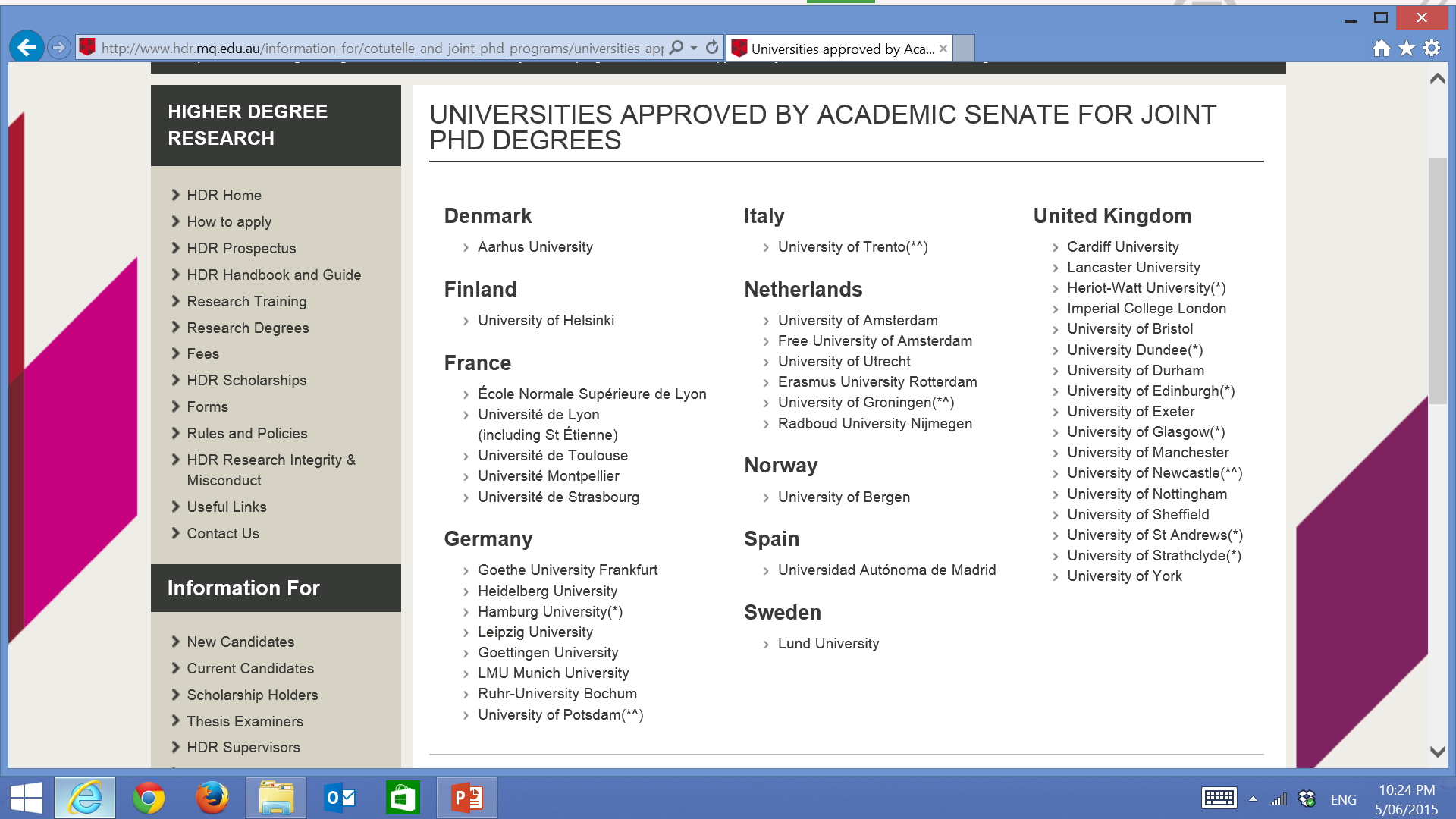 OFFICE  I  FACULTY  I  DEPARTMENT
16
Applications
Before the Application
Check the candidate meets our basic entry requirements

Check to see if they are likely to receive a Cotutelle/Joint PhD scholarship.

Is a joint supervision program suitable? 

Do they have funding support from overseas uni?

Can they spend half their time at MQ and at the partner?

Ethics clearance/Research Conduct
HIGHER DEGREE RESEARCH OFFICE
18
Cotutelle Proposal Form
Key document in formulating the agreement for the candidate

Available on the HDRO Website

Supervisor to complete with assistance from the candidate and partner supervisor

Joint Enrolment can not exceed 36 months or be less than 24 months

Must be endorsed by the ADHDR

Is then reviewed by HDRO and if applicable, DVCR
HIGHER DEGREE RESEARCH OFFICE
19
Scholarships
Cotutelle & Joint PhD
FUNDING
Macquarie University Research Excellence
Scholarship (MQRES)
Return airfare from Australia-Destination Country
Tuition fees at MQ for up to 3 years
Stipend on MQ campus

Partner University
This will depend on the partner university. It can vary from a scholarships award, 
receiving payments as an assistant researcher, funding from a research lab etc.
HIGHER DEGREE RESEARCH OFFICE
21
Cotutelle & Joint PhD
EXTERNAL FUNDING AGENCIES
Australia Award
Australian Research Council
National Health and Medical 
    Research Council AU
China Scholarship Council
Brazil SWB
EU Horizon 2020 
Germany DAAD
Germany DFG
National Sciences Foundation US
National Institute of Health US
Research Council Canada
Vietnam VIED 
Thai Government Scholarship (C9)
Malaysia Government Scholarship 
    Program
Indonesia Government Scholarship 
    Program
Peru PRONABEC 
Columbia COLSCIENCES 
Chile CONICYT (soon)
Mexico CONACYT
Uruguay ANII 
Pakistan HEC (soon)
Kazakhstan Bolakshak (soon)
22
HIGHER DEGREE RESEARCH OFFICE
Contact
HIGHER DEGREE RESEARCH OFFICE
Catherine Schedlich
	HDR Coordinator – International Research Training Partnerships
	
	hdrcotutelle@mq.edu.au 

	+61 2 9850 7997

	http://hdr.mq.edu.au/cotutelle
HIGHER DEGREE RESEARCH OFFICE
23
Master of Exchange
7 Step Management Framework
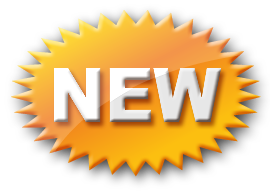 HIGHER DEGREE RESEARCH OFFICE
24
7 Step Framework
HIGHER DEGREE RESEARCH OFFICE
25
Step 1
Institution level overarching agreements
a)	Existing partners:
	University of Potsdam, Germany
	University of Heidelberg, Germany
	University of Hamburg, Germany
	University of Goettingen, Germany
	Tel Aviv University, Israel
	East China Normal University, China
	b)	Template Agreement - ongoing improvement (Handout)c)	Administrative contacts with HDRO are key. Timeframes for agreement negotiations depend on these.
HIGHER DEGREE RESEARCH OFFICE
26
Step 2
Faculty level groundwork on course equivalence, supervisor availability
Academic ground work in advance helps mitigates risk of applicants getting stuck in the system
Benefits to the Faculty and academics - concrete project proving 	tangible research collaboration (like Cotutelle/Joint PhD)
Faculty contacts with the Faculty are key. Timeframes for agreement negotiations also depend on these
HIGHER DEGREE RESEARCH OFFICE
27
Step 3
Application Process
a)	Partner institution specific templates and requirements to be completed b)	The MQ application form on our websitec)	Overarching Process Map on our website (handout). We recommend students plan 2-6 months in advance (exchange with existing partner)
HIGHER DEGREE RESEARCH OFFICE
28
Step 4
Faculty consideration and approval
a)	Decisions based on course and supervisor availability, workloads, timing etc. b)	Timing of visit is important – hemisphere difference c)	“Pure coursework” courses sometimes preferred by candidate – HDRO can assist to redirect enquiries to Macquarie International
HIGHER DEGREE RESEARCH OFFICE
29
Step 5
HDRO consideration, approval, offer, enrolment
a. 	Application considerations	MQ Student system (AMIS) has been set up to manage enrolment of MRes exchange          – both inbound and outbound	CRICOS code 037297F, VISA (575) Non Award Visa considerations and          support from HDROb. 	Approval by Director HDRO
	Offer letter from Operations Team HDRO
HIGHER DEGREE RESEARCH OFFICE
30
Step 5 Continued
MONEY!
Costs and Funding
	- Tuition fee paid to home University (where applicable)
	- Outbound exchange students are covered by University insurance 		for indemnity and additional travel insurance,
	- Inbound exchange students must purchase additional travel 			insurance and OSHC
	- Macquarie University scholarships for outbound Macquarie 				University MRes students as on our website 
	- Travel support opportunities to be available soon - Nathen Rhead 		memorial scholarship for travel in development (for outbound exchange)
HIGHER DEGREE RESEARCH OFFICE
31
Step 6
Pastoral Care
a)	Collaborate collegially with Macquarie International- institution support services available e.g. accommodation b)	Orientation and support from HDRO (Like Cotutelles/Joint PhD)c)	Faculty support
HIGHER DEGREE RESEARCH OFFICE
32
Step 7
Capturing success stories, ongoing international partnership development
a)	Students to be asked to provide short formal reports/HDRO photoshoot for Marketingb)	HDRO reporting against agreement clauses with Faculty inputc)	Institution-wide capturing of partnership activities, partnership development – ongoing
OFFICE  I  FACULTY  I  DEPARTMENT
33
Finally…
Communication is Key!
Email: 
exchange@mq.edu.au 

Website:http://www.hdr.mq.edu.au/information_about/research_training_degrees/mres-exchange 

FAQ:http://www.hdr.mq.edu.au/information_about/research_training_degrees/mres-exchange/faq
Higher Degree Research Office
34